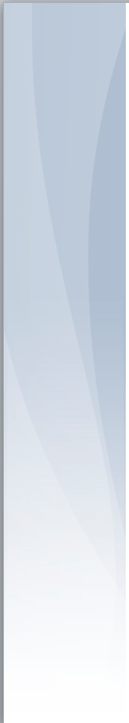 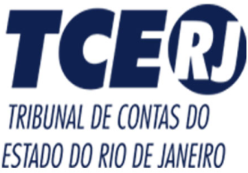 AUDITORIA FINANCEIRA NO 
BALANÇO GERAL DO ESTADO DO RIO DE JANEIRO
Fernando Leão
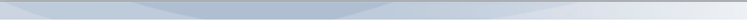 AUDITORIA FINANCEIRA
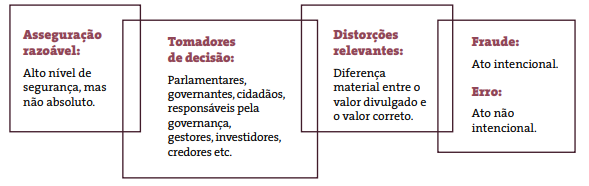 ISSAI 200 - o propósito de uma auditoria de demonstrações financeiras é aumentar o grau de confiança dessas demonstrações por parte dos usuários previstos. Para isso, o auditor deve expressar uma opinião que forneça segurança razoável aos tomadores de decisão sobre a existência ou não de distorções relevantes nas informações financeiras divulgadas, independente se causadas por erro ou fraude.
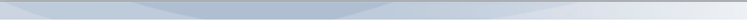 OBJETIVO DA FISCALIZAÇÃO
Verificar se as demonstrações financeiras consolidadas do Estado do Rio de Janeiro refletem, em todos os aspectos relevantes, a situação patrimonial em 31/12/19 e os resultados patrimonial, financeiro e orçamentário de acordo com a lei nº 4.320/64, a LRF e as demais normas aplicáveis.
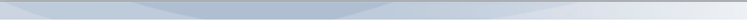 RESPONSABILIDADES DA EQUIPE DE AUDITORIA
TRABALHO CONDUZIDO DE ACORDO COM:

NORMAS DO TCE/RJ

NORMAS BRASILEIRAS DE CONTABILIDADE APLICADAS AO SETOR PÚBLICO

NORMAS ÉTICAS DO CFC

NORMAIS INTERNACIONAIS DE AUDITORIA DA INTOSSAI (ISSAI)
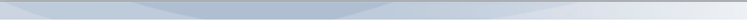 BASE NORMATIVA
ISSAI 100 – Princípios Fundamentais de Auditoria no Setor Público
ISSAI 200 – Princípios Fundamentais de Auditoria Financeira

ISSAI 1300 – Planejamento da Auditoria Financeira
ISSAI 1315 – Identificação e Avaliação de RDR
ISSAI 1320 – Materialidade no Planejamento e na Execução
ISSAI 1501 – Evidência de auditorias
ISSAI 1505 – Confirmações Externas
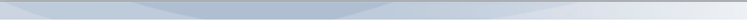 RESPONSABILIDADES DA EQUIPE DE AUDITORIA
AVALIAÇÃO DE RISCOS A NÍVEL DE ENTIDADE E A NÍVEL DE ATIVIDADES (COSO)

VERIFICAR A ADEQUAÇÃO DAS PRÁTICAS CONTÁBEIS E RAZOABILIDADE DAS ESTIMATIVAS CONTÁBEIS FEITAS PELAS ENTIDADES

AVALIAR OS CONTROLES (CONTUDO, NÃO HÁ OPINIÃO SOBRE ELES)
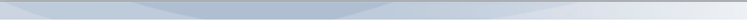 RESPONSABILIDADES DA ADMINISTRAÇÃO
OS TRABALHOS DE AUDITORIA SERÃO CONDUZIDOS COM BASE NO FATO DE QUE A ADMINISTRAÇÃO ENTENDE QUE É RESPONSÁVEL:

pela elaboração e adequada apresentação das demonstrações financeiras, de acordo com as práticas contábeis adotadas no Brasil; 

(b) pelo controle interno necessário para permitir a elaboração de demonstrações financeiras livres de distorções relevantes, independentemente se causada por fraude ou erro; e 

(c) por nos fornecer: 

(i) acesso a todas as informações relevantes relacionadas às demonstrações financeiras, como registros, documentação e outros; 

(ii) informações adicionais, que o auditor pode solicitar para realização da auditoria; e
 
(iii) acesso irrestrito às pessoas e aos sistemas informatizados, que o auditor determinar como necessário para obter evidência de auditoria.
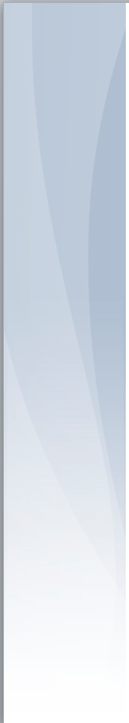 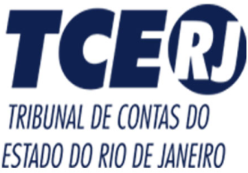 OBRIGADO!